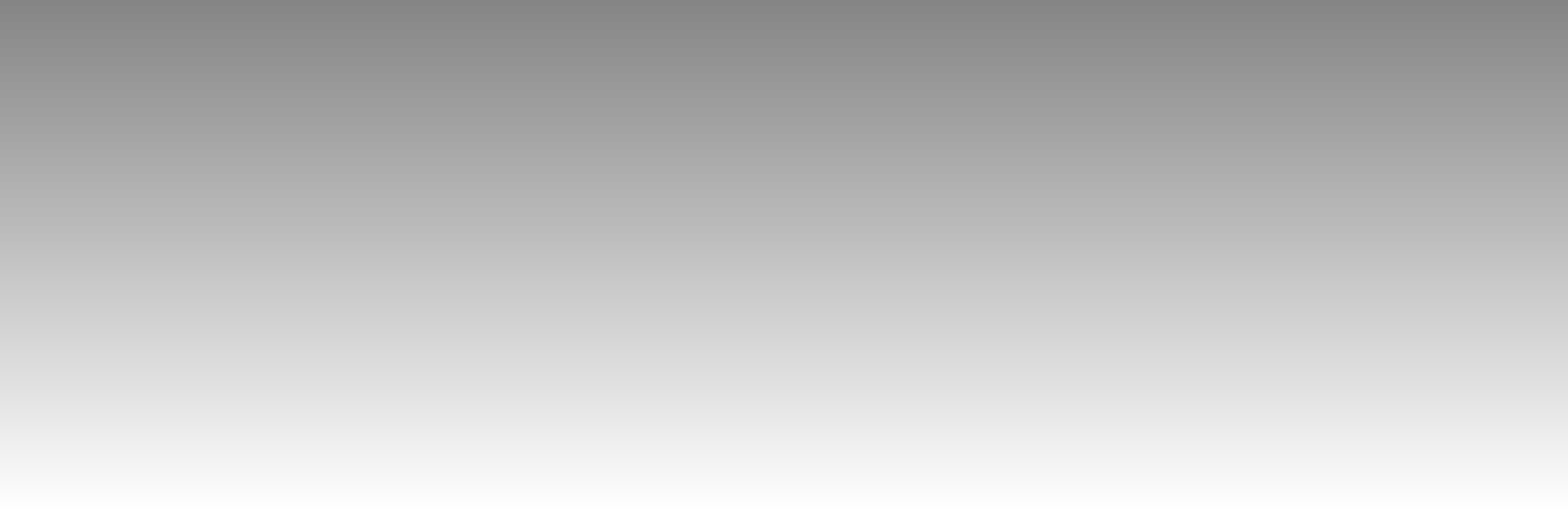 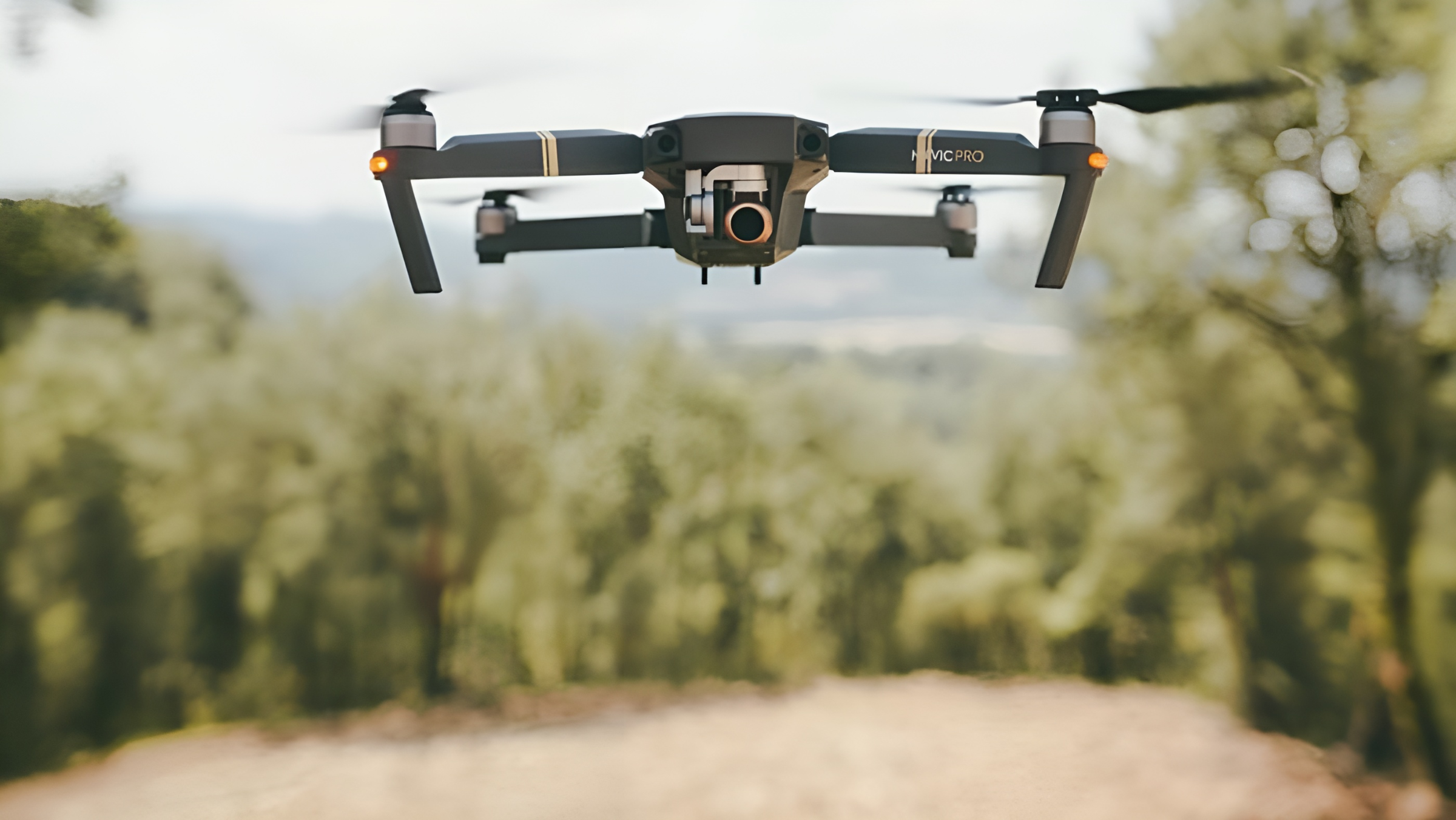 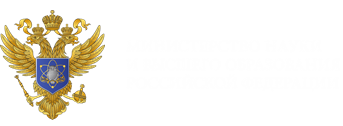 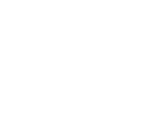 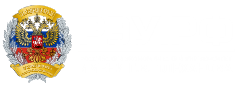 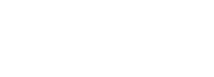 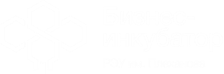 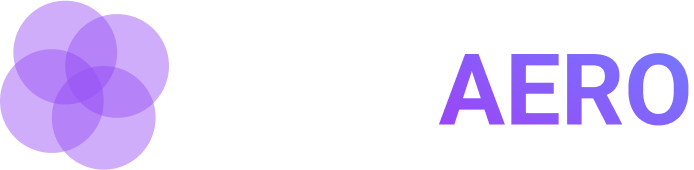 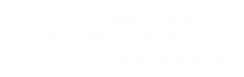 Дроншеринг
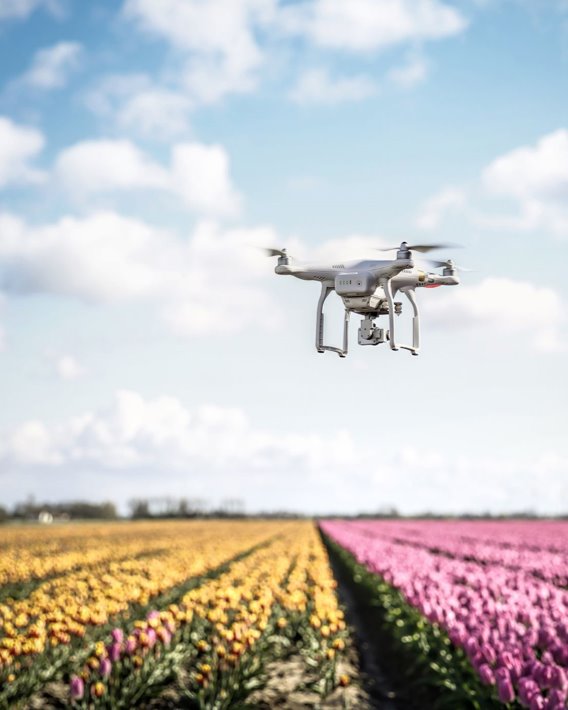 Актуальные проблемы
Поиска и аренды дронов: обычным людям и компаниям затруднительно найти дроны для аренды.
Отсутствие опыта пользования дронами: люди не имеют опыта в использовании дронов и не знают, как правильно их эксплуатировать.
Аварии и повреждение оборудования могут негативно сказаться на 
репутации компании и ее доходах.
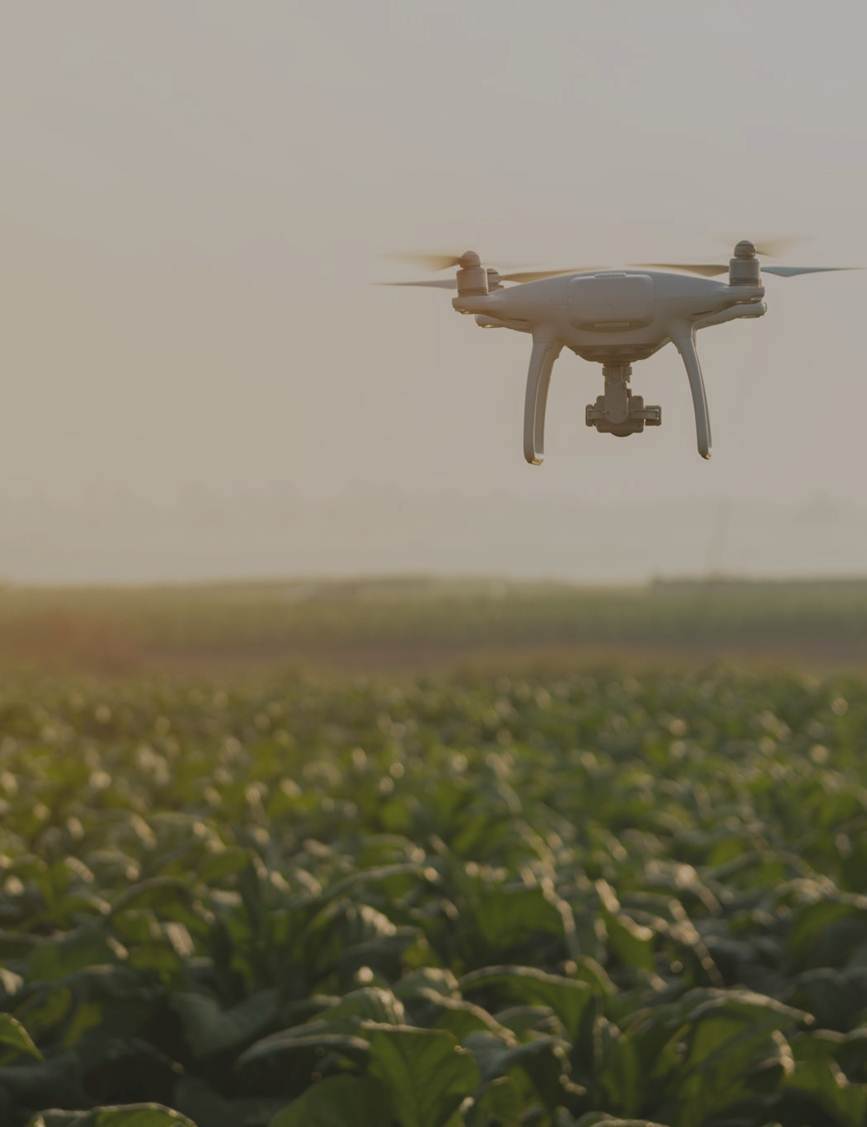 Создание сервиса и платформы 
     для поиска и бронирования дронов
Обучение клиентов ​​
Контроль за состоянием оборудования, ​
    стоимость возможного ремонта включена ​
    в аренду и покрывается страховкой​
Мы предлагаем решение
Предоставление информации о разных ​​
    моделях дронов, их особенностях и ​​
    требованиях к эксплуатации.
Онлайн-​​​подбор дронов 
    под задачи пользователя
Решение будет востребовано
В наши дни, использование дронов как никогда
актуально. Современные технологии, дают 
широкий потенциал к их использованию.
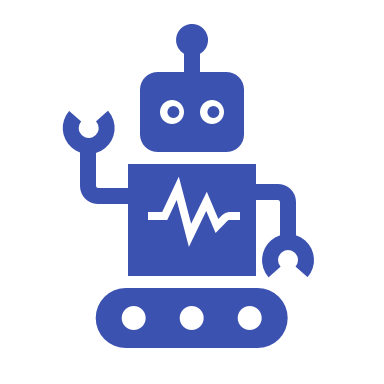 Это лишь некоторые примеры рынков, 
на которых может быть успешным 
бизнес-проект аренды дронов.
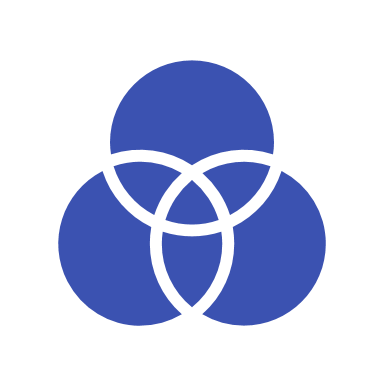 Важно провести исследование рынка и 
определить потребности клиентов, 
чтобы выбрать наиболее подходящий сегмент.
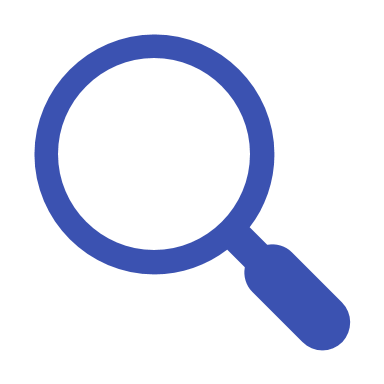 Текущее состояние рынка
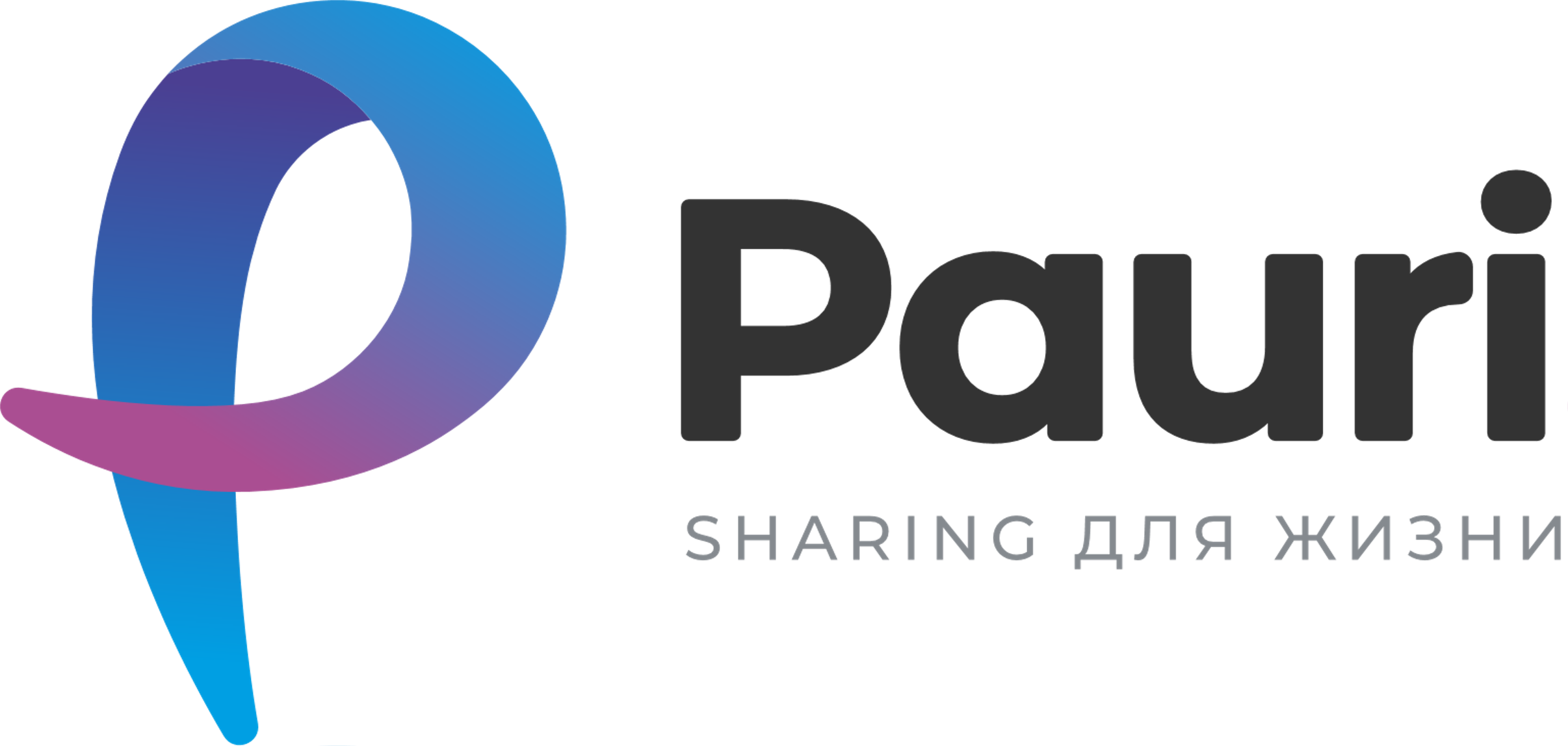 На рынке существуют такие решения, но все они имеют недостатки: 
Необходимость внесения залога
Отсутствие технического сопровождения
Все из перечисленных компаний предоставляют услуги аренды на сутки.
Отсутствие конкуренции влечет повышение стоимости аренды.
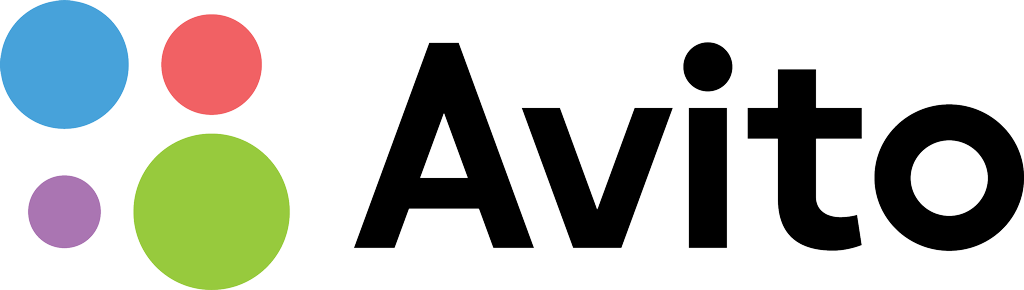 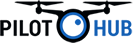 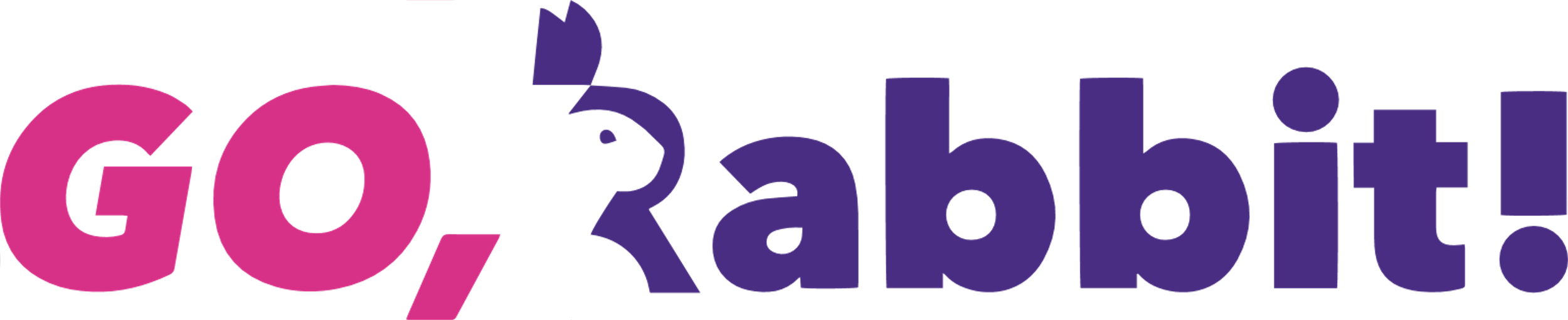 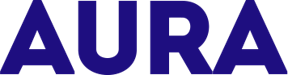 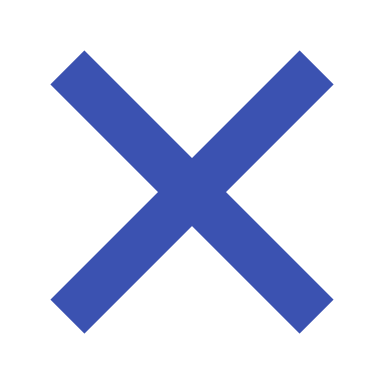 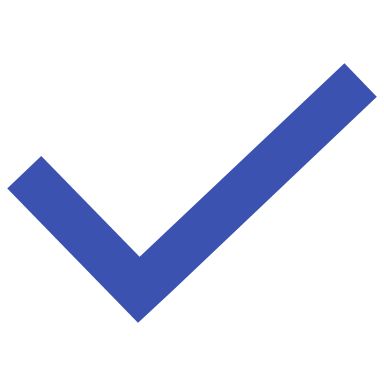 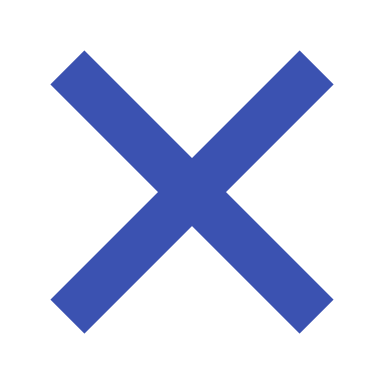 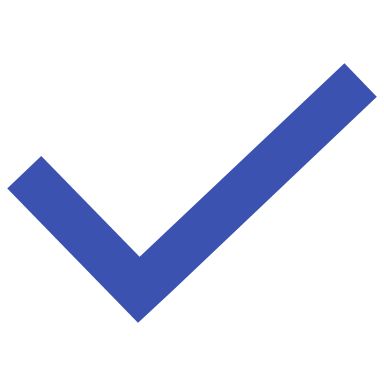 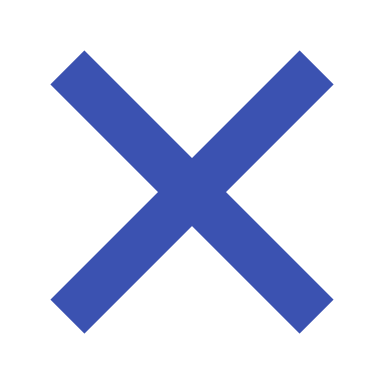 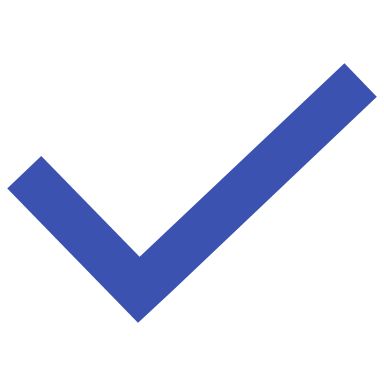 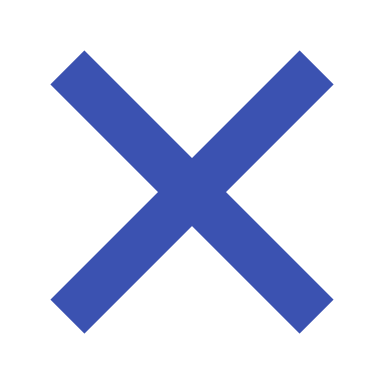 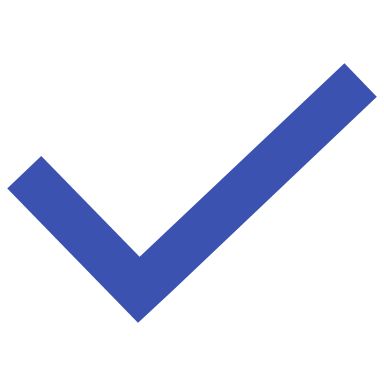 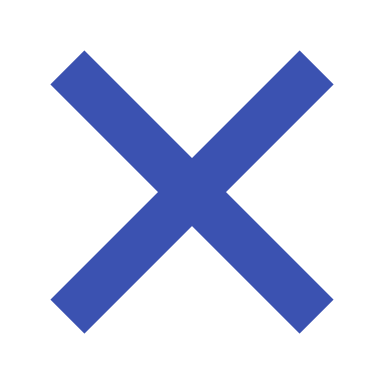 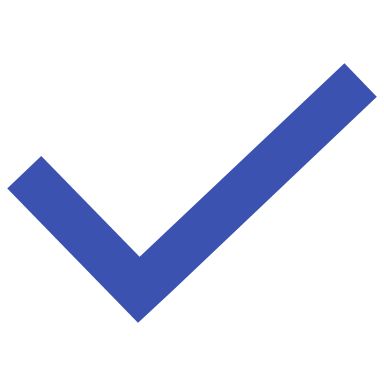 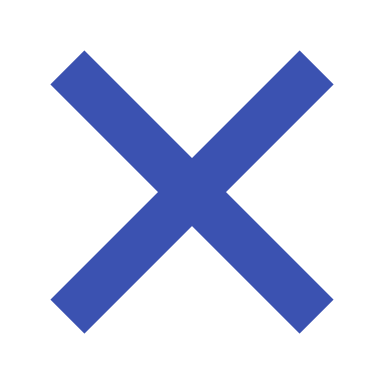 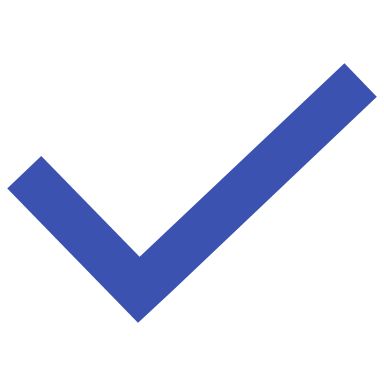 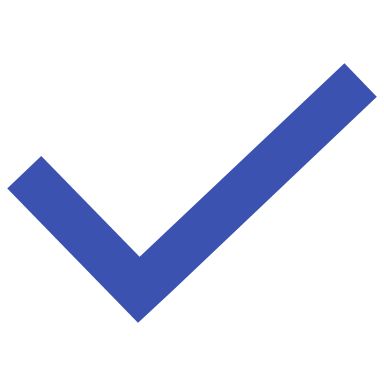 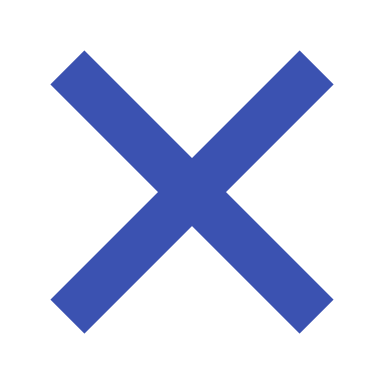 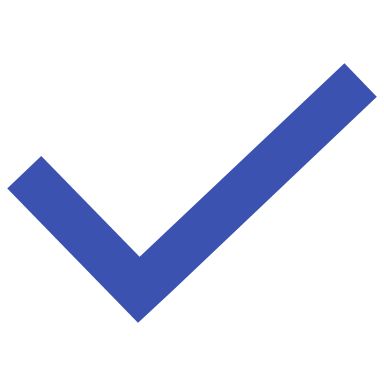 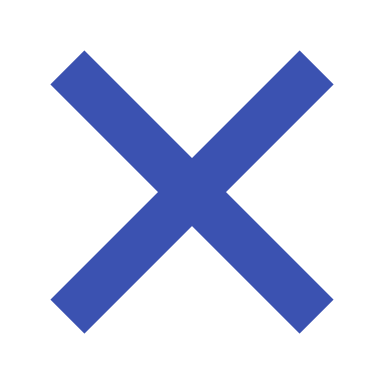 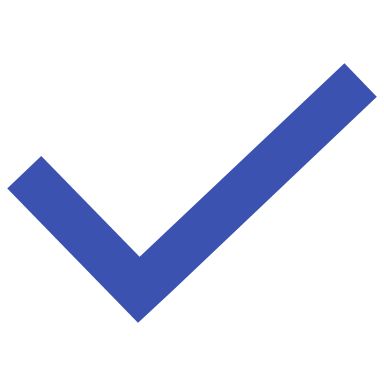 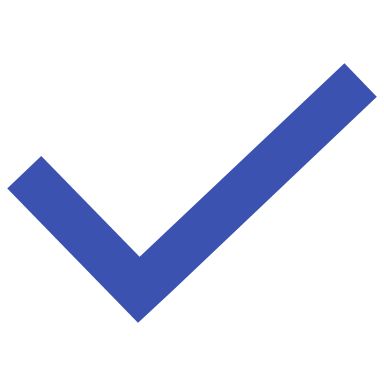 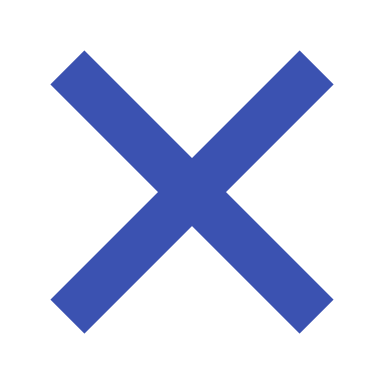 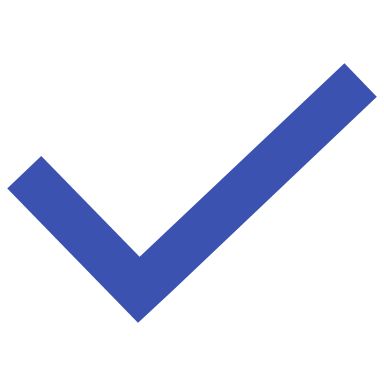 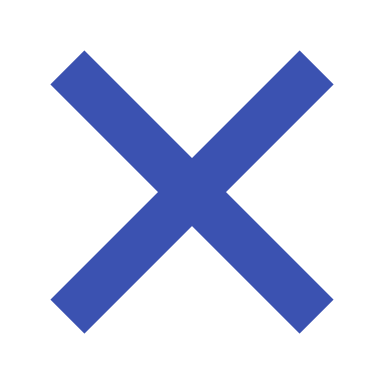 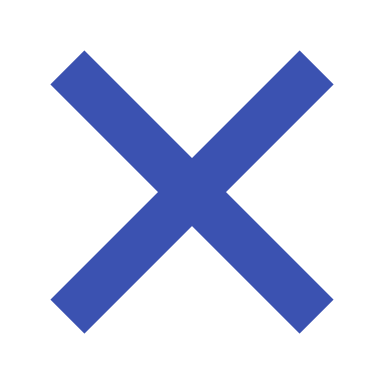 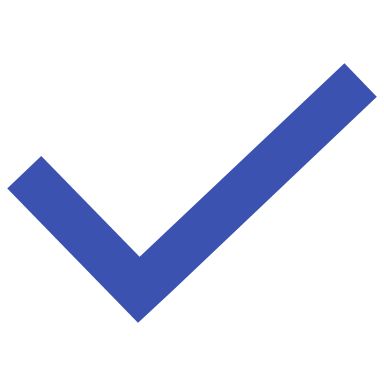 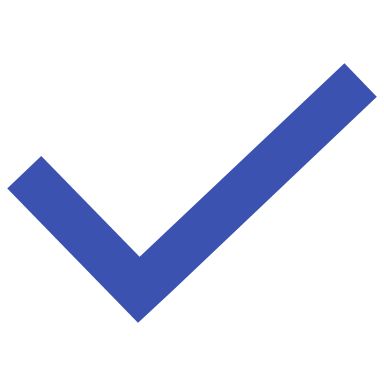 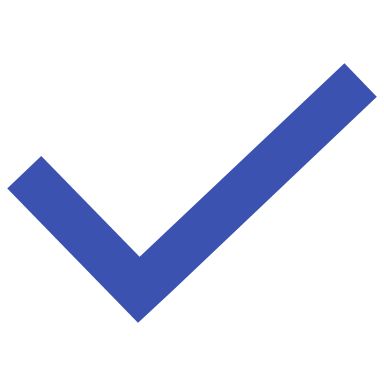 Как работает решение
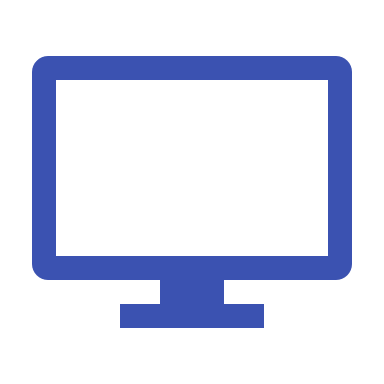 Веб-сайт для пользователей, 
и владельцев дронов
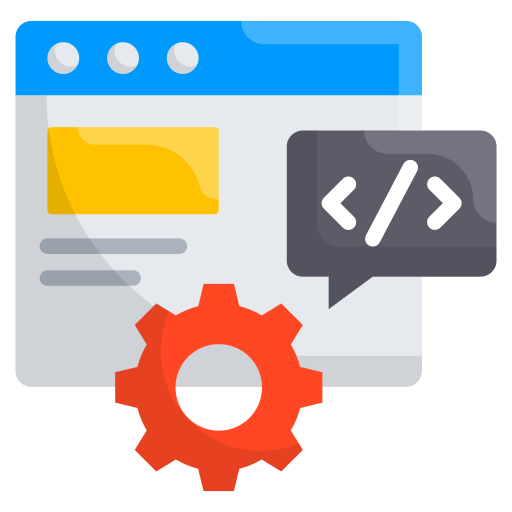 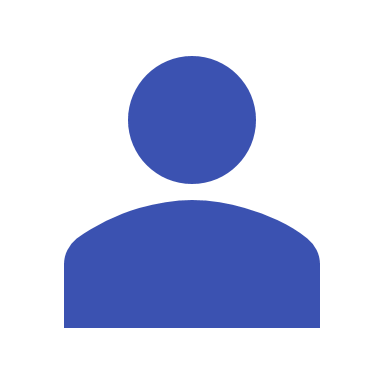 Мобильное приложение 
для клиентов
Пункты выдачи
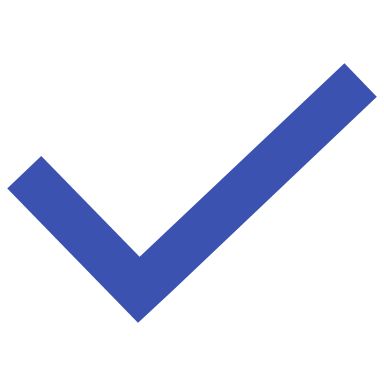 План выхода на рынок
Анализ рынка
Маркетинговое продвижение
Получение базы пользователей
Разработка и внедрение сервиса
Заключение договора страхования
Аренда пунктов выдачи
Необходимы ресурсы:
Уже реализовано:
Макет
Выполнен макет сайта, где пользователи могут выбирать, заказывать, оплачивать дроны. 
А также, владельцы дронов могут сдавать свои дроны в аренду.
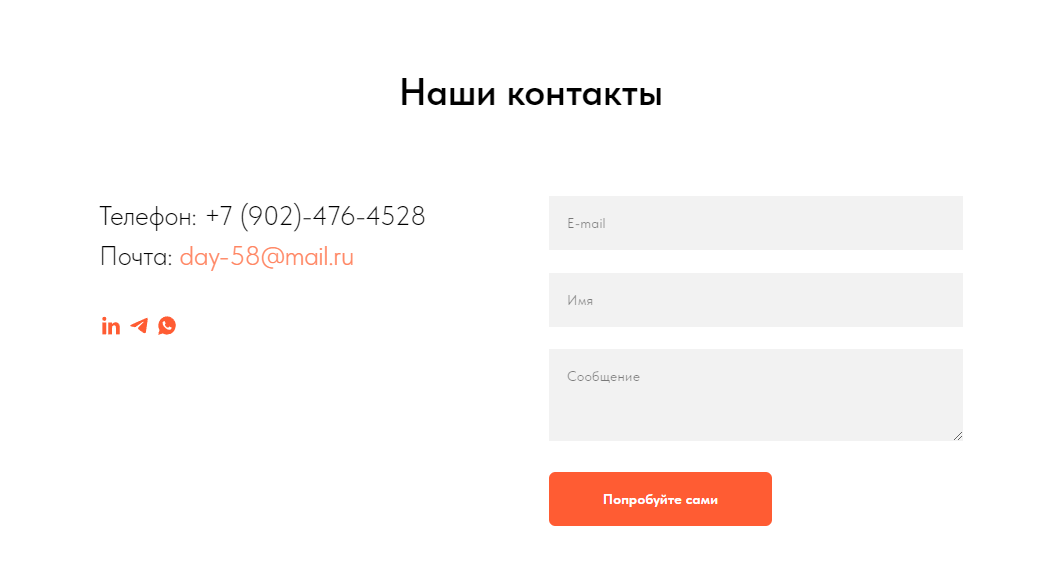 Бизнес-модель
Оплачивает услуги
Пользователь выбирает дрон
Подтверждает квалификацию
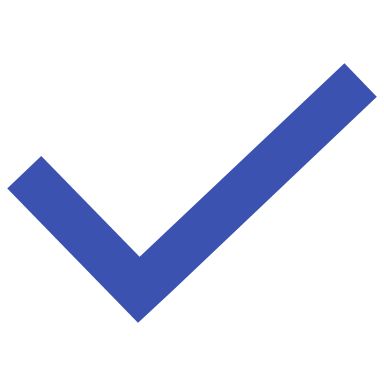 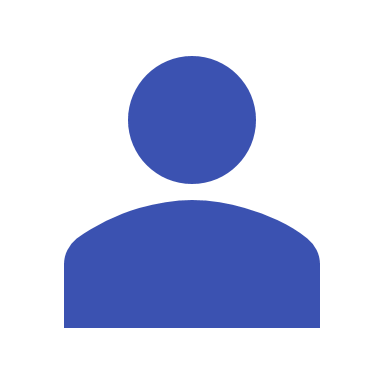 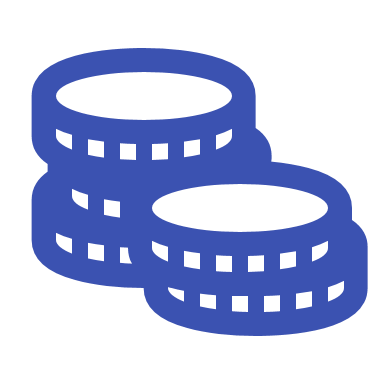 Возвращает дрон обратно
Получает дрон,использует его
Приходит в пункт выдачи
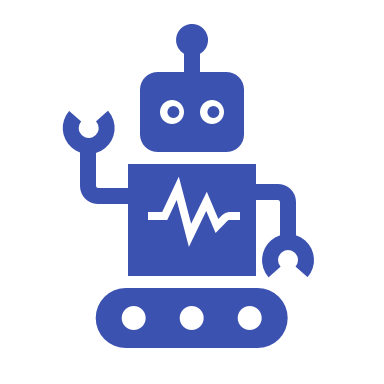 Потоки доходов поступает с выплат аренды наших дронов, % от сдачи в аренду дронов поставщиков, и с платного дополнительного обучения.
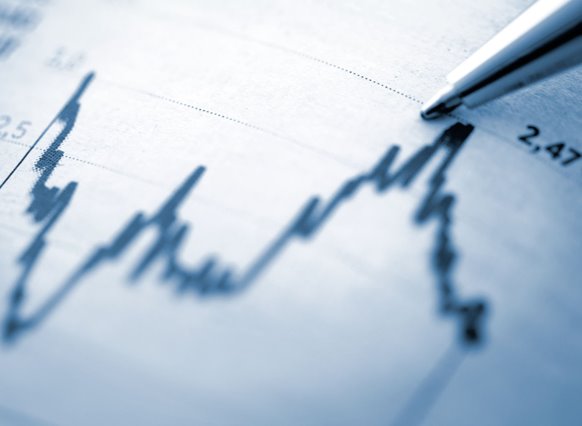 На что пойдут деньги
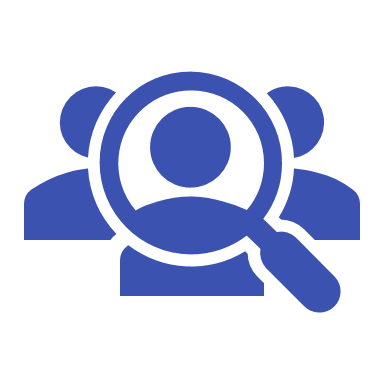 Маркетинговое продвижение 1 млн руб.
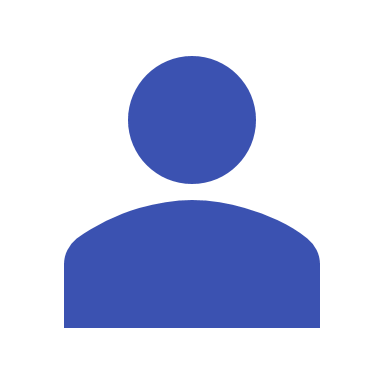 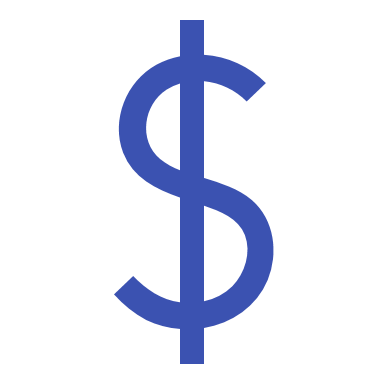 Закупка дронов 1 млн 528 руб.
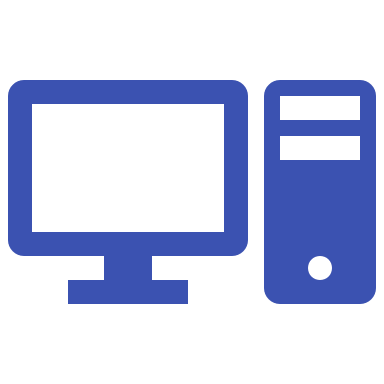 Разработка и внедрение сервиса 6 млн руб.
Команда проекта
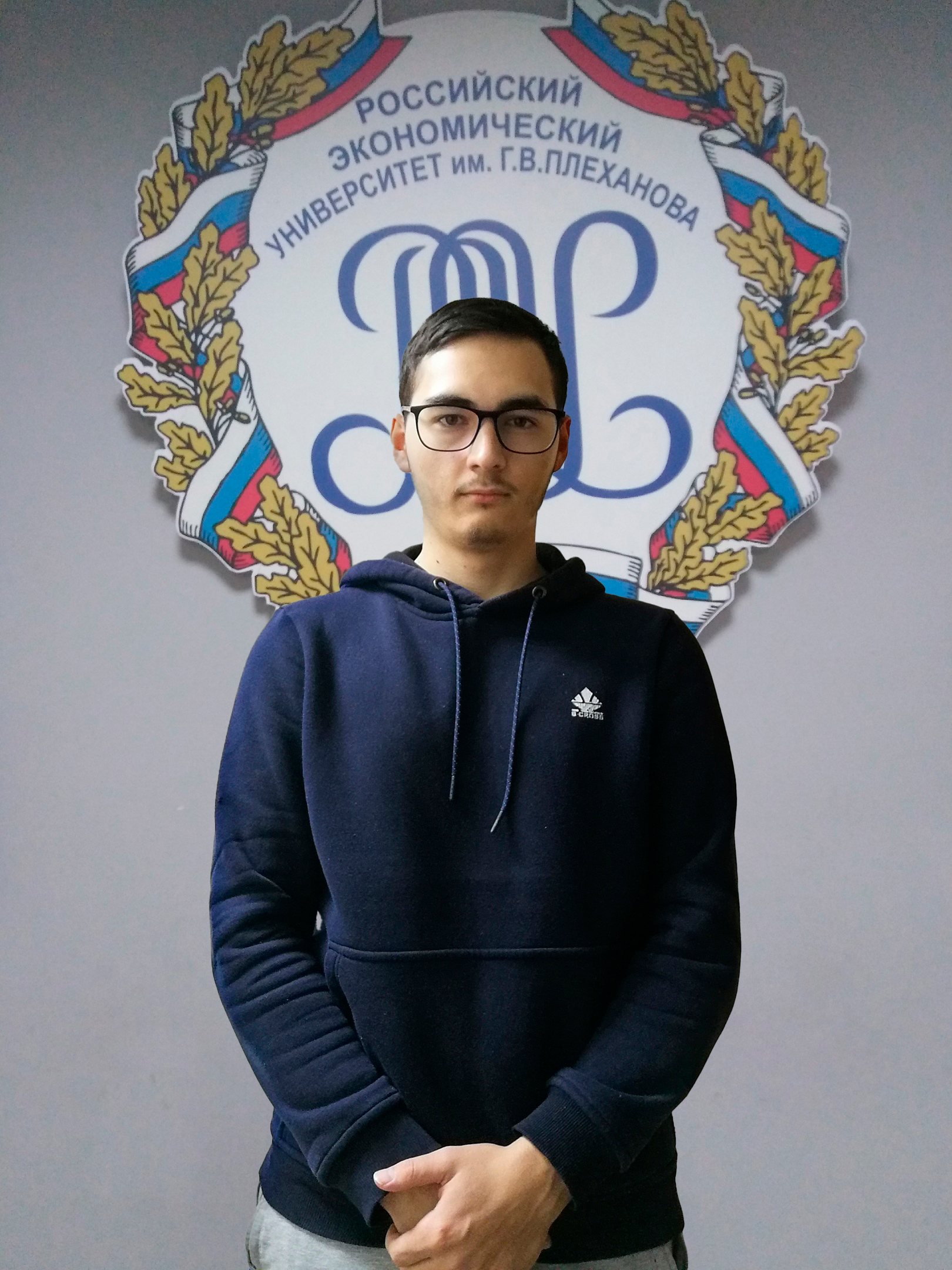 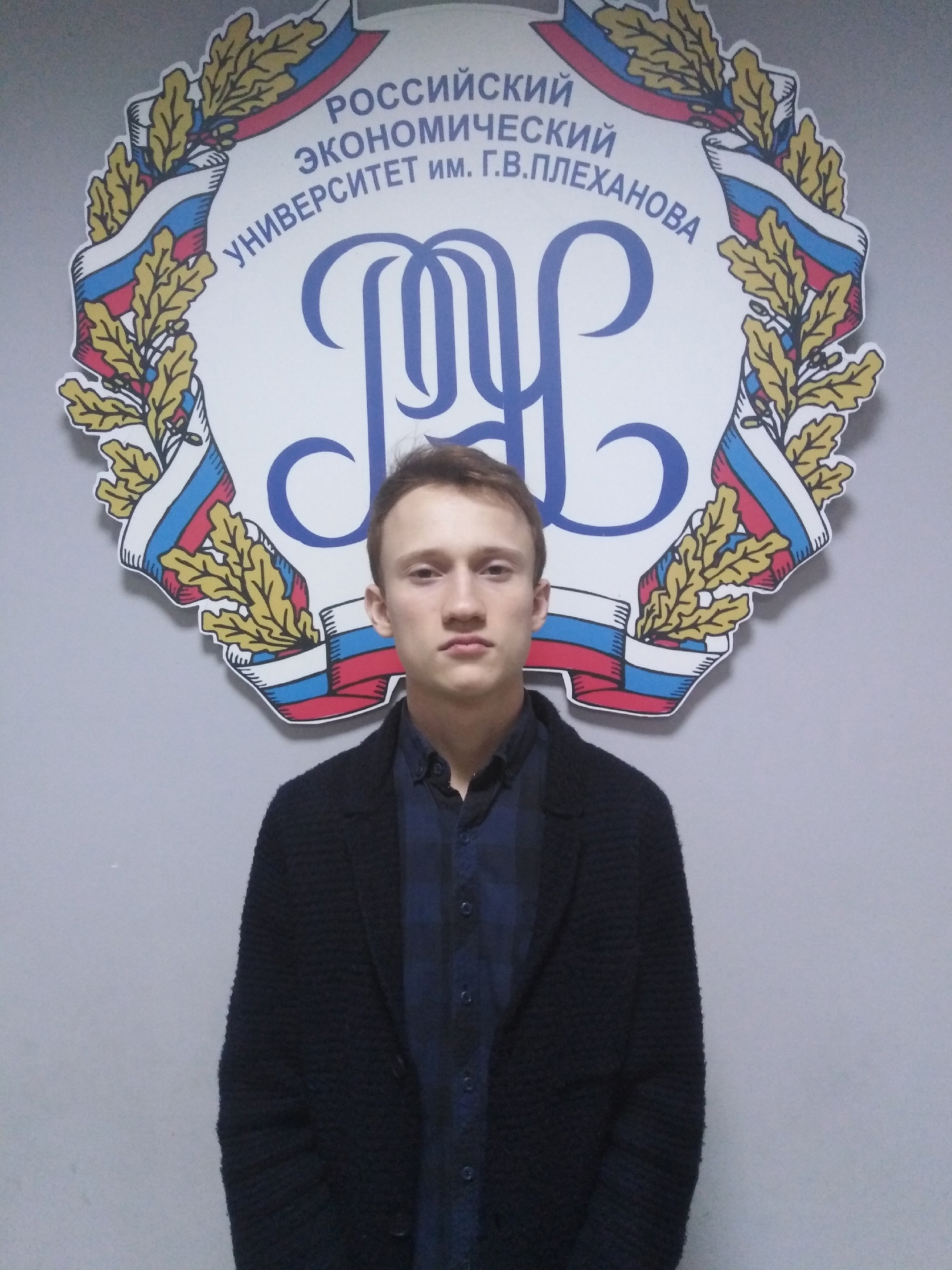 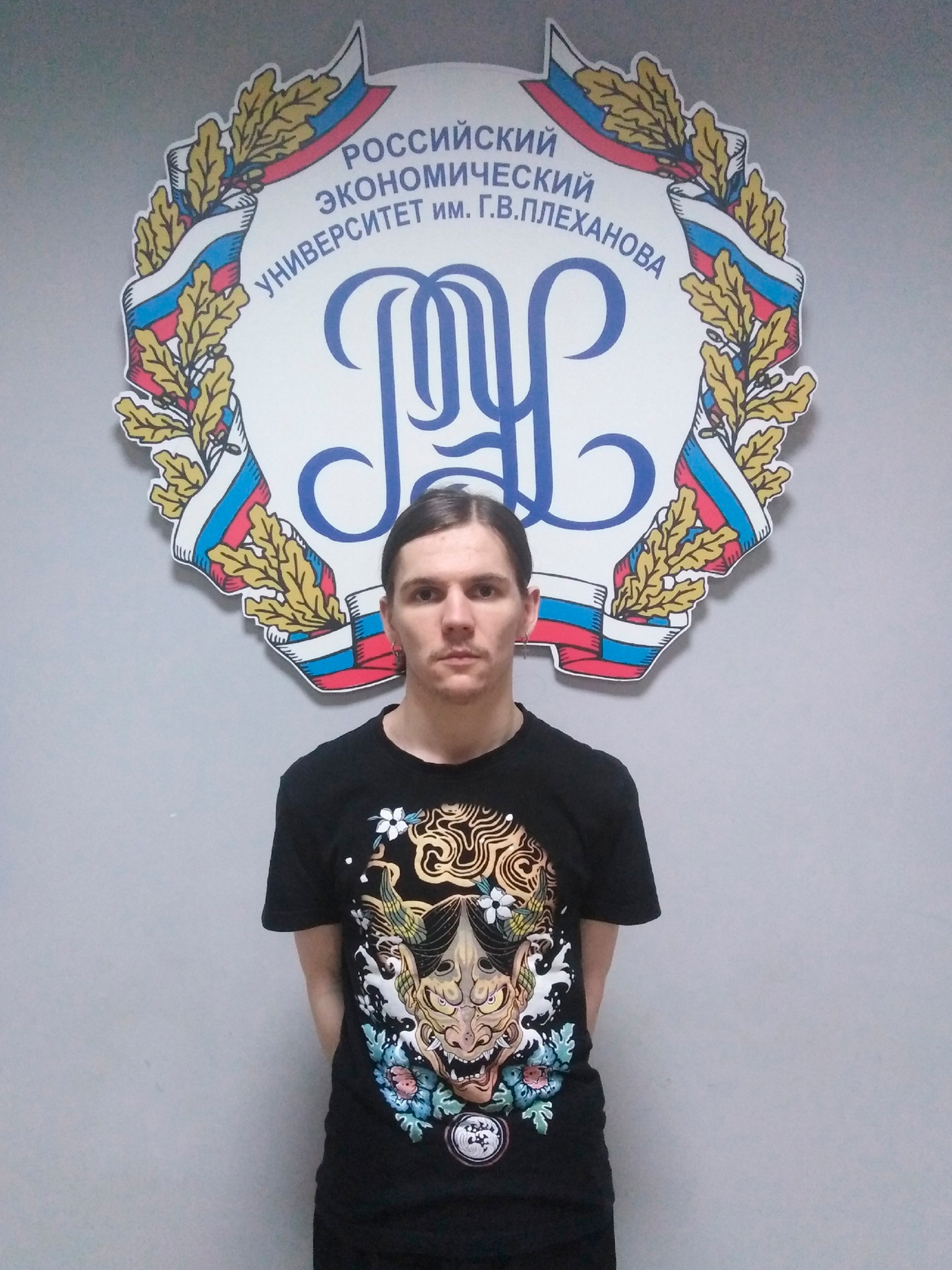 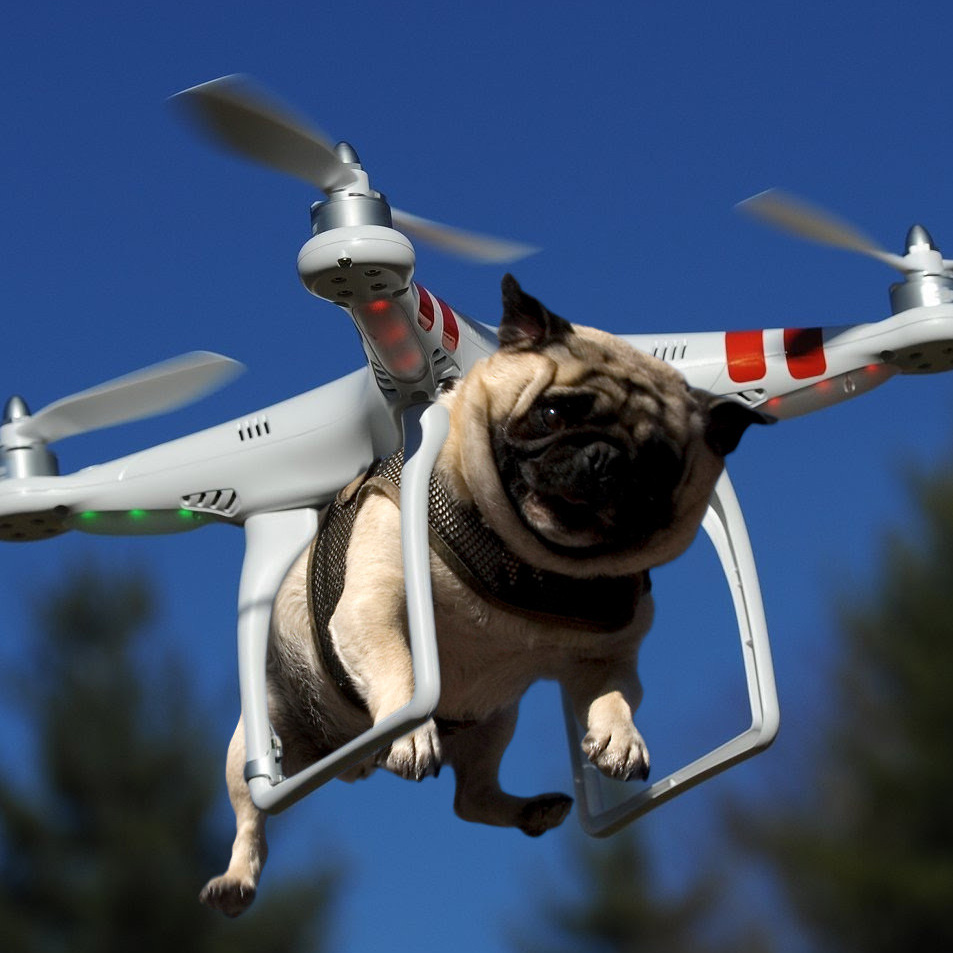 На взлет!
Почта для связи day-58@mail.ru телефон  +7 (902)-476-4528